Pre-Bid Conference[Solicitation Name and Number]
[insert date]
Presenter Name, Title
Agency Name
[insert agency logo or delete]
Pre-Bid Administration
Safety and comfort 
Zoom meeting
Washington’s Electronic Business Solution (WEBS)
[Speaker Notes: Speaking Notes:
Safety and Comfort – Building Evacuation Protocol, Earthquakes, Restrooms, Silence Cell Phones [Delete for Virtual Pre-Bids]
Zoom – Using Zoom; ask to mute; if disconnected: re-join; if you have a question, please state your name at the beginning; 
WEBS - Interested bidders need to sign up on WEBS to make sure that they receive information, including potential procurement changes. copy of Pre-Bid slides will be posted in WEBS.]
Disclaimer
Bidders should only rely on written postings and amendments issued via WEBS. All other communications will be considered unofficial and non-binding on DES. Should bidders rely on any other communication, they do so at their own risk and expense.
[Speaker Notes: To Do:  Read the Disclaimer.]
Agenda
Introductions
Agency overview
Current bidding opportunity
Additional resources
[Speaker Notes: Speaking Notes:  Go over the agenda.

To Do: Designate time for questions (at the end of pre-bid, end of each section, etc) or state that questions are allowed throughout the presentation.]
Introductions
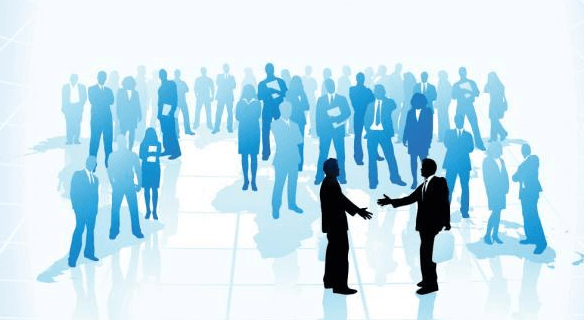 [Speaker Notes: To Do:
For in-person pre-bids – ask attendees to sign-in using a sign-in sheet.
For virtual pre-bids – either facilitate everybody taking turns to introduce themselves, or if a lot of attendees, ask everybody to state their firm name in the Zoom chat (chats can be saved/copied for our records after the meeting).]
Section break page
Section Title: Current Bidding Opportunity
PROCUREMENT SCOPE
Heading Segoe UI 28pt
Bullet points are in Segoe UI 24 pt
Do not let the bullet font size shrink to less than 18 pt
If the font gets too small, people can’t read it
And it won’t be accessible
5 bullets max per slide (4 are better)
[Speaker Notes: To Do:  Insert brief description of goods/services subject of this competitive solicitation. Introduction from Competitive Solicitation should be useful here.]
CONTRACT AWARD STRUCTURE
Heading Segoe UI 28pt
Bullet points are in Segoe UI 24 pt
Do not let the bullet font size shrink to less than 18 pt
If the font gets too small, people can’t read it
And it won’t be accessible
5 bullets max per slide (4 are better)
[Speaker Notes: To Do: Update as appropriate for your solicitation award structure, consider breaking up into multiple slides if needed.
Single Award, Multiple Award, Reserved Award
By Category – define categories
By Region - define the regions, i.e. counties, western v eastern, add a map]
BID EVALUATION SUMMARY
Heading Segoe UI 28pt
Bullet points are in Segoe UI 24 pt
Do not let the bullet font size shrink to less than 18 pt
If the font gets too small, people can’t read it
And it won’t be accessible
5 bullets max per slide (4 are better)
[Speaker Notes: To Do: 
Insert the evaluation summary table from the Competitive Solicitation here.]
EXHIBIT B – PERFORMANCE REQUIREMENTS
Heading Segoe UI 28pt
Bullet points are in Segoe UI 24 pt
Do not let the bullet font size shrink to less than 18 pt
If the font gets too small, people can’t read it
And it won’t be accessible
5 bullets max per slide (4 are better)
[Speaker Notes: To Do:
Cover any important minimum qualifications/requirements/specifications from solicitation
Or display/share and go through the Exhibit document]
EXHIBIT C – PRICE
Heading Segoe UI 28pt
Bullet points are in Segoe UI 24 pt
Do not let the bullet font size shrink to less than 18 pt
If the font gets too small, people can’t read it
And it won’t be accessible
5 bullets max per slide (4 are better)
[Speaker Notes: To Do: 
Summarize key points on Exhibit C and explain pricing model for the resulting master contract (e.g. cost plus, prevailing wage plus, etc)
Or display/share the Exhibit to walk though the document itself]
STATE PROCUREMENT PRIORITIES
Small businesses
Veteran-owned businesses
EO-18-03
[Speaker Notes: To Do: 
Update the preferences/priorities as applicable to your solicitation.  
Briefly explain each preference/priority during pre-bid.]
EXHIBIT D - CONTRACT
Contract term:  ___ Years
Pricing
Economic price adjustment
Standard Insurance requirements
[Speaker Notes: To Do: 

Address any key terms from the form contract in your solicitation.
If using Contract Issues List, remind bidders that:
Redlined Documents Will Not Be Reviewed. 
Do not provide a copy of bidder's standard contract.
The agency cannot and will not accept a bid or enter into a Contract that substantially changes the material terms and conditions set forth in this Competitive Solicitation.]
HOW TO SUBMIT A BID
Review all solicitation and contract terms
Submit a bid before the due date and time
Email bid submittals to: [insert the procurement coordinator’s email address]

Provide all completed Exhibits:
Exhibit A-1 – Bidder’s Certification
Exhibit A-2 – Bidder’s Profile
Exhibit B – Performance Requirements
Exhibit C – Price
Exhibit E – Contract Issues List (if applicable)
[Speaker Notes: To Do:
Insert procurement coordinator’s email address
Update the list of required exhibits to be submitted for your solicitation]
QUESTION AND ANSWER PERIOD
Bidders are encouraged to ask questions
Q&A are posted in WEBS
Some Q&A may lead to solicitation amendments
[Speaker Notes: Speaking Notes:
Q&A period allows bidders to raise questions to the Procurement Coordinator outside of the pre-bid conference
Q&A period typically runs until about 10 days before bid closing, allowing the bidders time to adjust proposals accordingly depending on the answers to the questions.
Bidders are encouraged to ask questions - questions help improve the solicitation and the resulting contract.
Bidders are responsible for providing questions in writing to the Procurement Coordinator. The Procurement Coordinator may request additional information or clarifications before providing an official answer to any questions raised.
Questions received and the official answers will be posted throughout the Q&A period to WEBS. If bidders are registered in WEBS they should receive the notice that a new document is posted. But it is recommended that potential bidders also proactively check WEBS regularly.
Amendments- Some Q&A may lead to solicitation amendments. It is the bidders responsibility to use the most recent form of the required exhibits if they get amended. The details of any change will be listed in an amendment document posted in WEBS.]
TIMELINE AND NEXT STEPS
[Speaker Notes: To Do:  Populate with applicable dates from your solicitation.]
COMPLAINTS/DEBRIEFS/PROTESTS
Complaints
Complaint period ends 5 business days before the bid due date.  
Debrief Conferences
Bidders have 3 business days to request a Debrief Conference after announcement of Apparent Successful Bidder(s).
Protests
Must have participated in debrief conference
Bidders may protest the award only for three reasons: 
Bias, discrimination, or conflict of interest of an evaluator; 
Error in computing evaluation scores; or
Non-compliance with any procedures described in the Competitive Solicitation.
[Speaker Notes: Speaking Notes:

Complaints: Bidder complaints must comply with the Complaint & Protest process set forth in the solicitation. Criteria for Complaints: A complaint may be based only on one or more of the following grounds: (a) The Competitive Solicitation unnecessarily restricts competition; (b) The Competitive Solicitation evaluation or scoring process is unfair or flawed; or (c) The Competitive Solicitation requirements are inadequate or insufficient to prepare a response.

Debrief Conferences: Bidders will have three business days to request a Debrief Conference after announcement of Apparent Successful Bidder(s). Bidders who are unwilling or unable to attend the Debrief Conference will not be able to submit a protest.

Protests: Bidders may protest the award of the Contract only for three reasons: 
Bias, discrimination, or conflict of interest on the part of an evaluator; 
Error in computing evaluation scores; or
Non-compliance with any procedures described in the Competitive Solicitation.]
ADDITIONAL RESOURCES
WEBS
Statewide Payee Desk
Procurement Technical Assistance Center (PTAC)
OMWBE
Washington Department of Veterans Affairs
Washington Department of Revenue
Washington Secretary of State
[Speaker Notes: To Do:  List additional resources and remind bidders that these slides will be posted in WEBS so they can access these provided links.]
thank you
Enter email address here
Enter phone number here
Enter web address here
[Speaker Notes: To Do:  Add Procurement Coordinator contact information.]